Café - parole spécial SED* du 25/06/2016
* Syndrome d’Ehlers Danlos
Merci à tous 
et à bientôt pour une nouvelle édition !
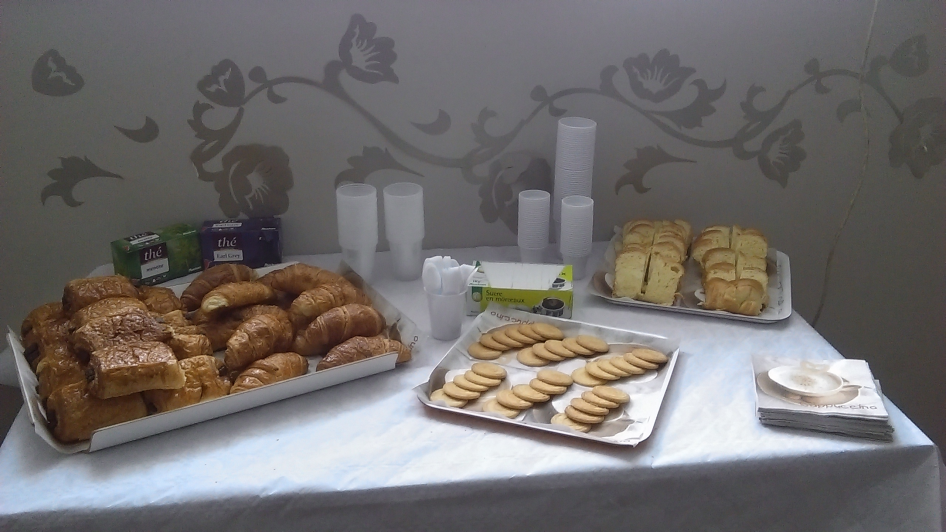 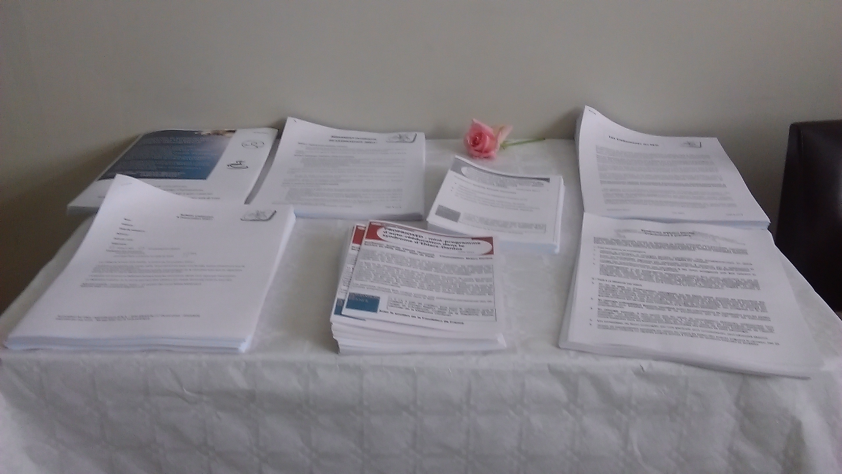 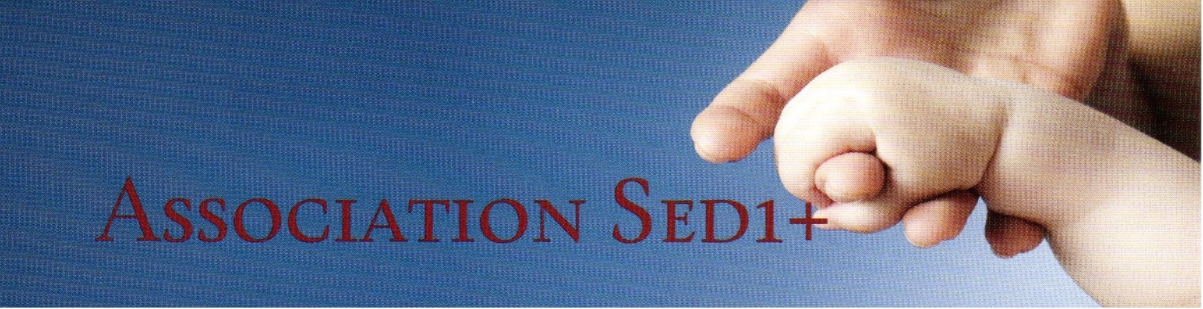 Merci  à Karine DHAENENS et au Pôle Vivance de nousavoir accueillis et d’accompagner  notre association.
Merci  à Cyndi BUISINE de sa présence  et de ses conseils.
Café - parole spécial SED*Retrouvons-nous (patients, aidants, entourage…) pour un moment ensemble autour du SEDle Samedi 25 juin 2016 à 10 h 00 au Pôle Vivance, 29 rue de Reckem, à Neuville en Ferrain.
Ecoute, convivialité, partage, échanges 
sur le SED
Ecoute, convivialité, partage, échanges 
sur le SED
Rencontres avec d’autres
personnes concernées
par le SED
Echange d’informations et de bonnes pratiques
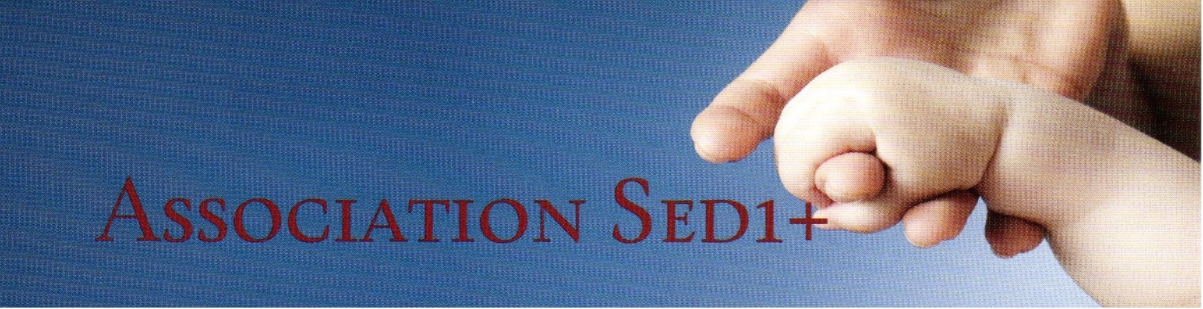 Nous tenons à remercier Karine et le Pôle Vivance de nous accueillir et de nous accompagner  dans cet événement.
* Syndrome d’Ehlers Danlos
Café - parole spécial SED*Retrouvons-nous (patients, aidants, entourage…) pour un moment ensemble autour du SEDle Samedi 25 juin 2016 à 10 h 00 au Pôle Vivance, 29 rue de Reckem, à Neuville en Ferrain.
Ecoute, convivialité, partage sur le SED
Rencontres avec d’autres personnes concernées par le SED
Echange d’informations 
et de bonnes pratiques
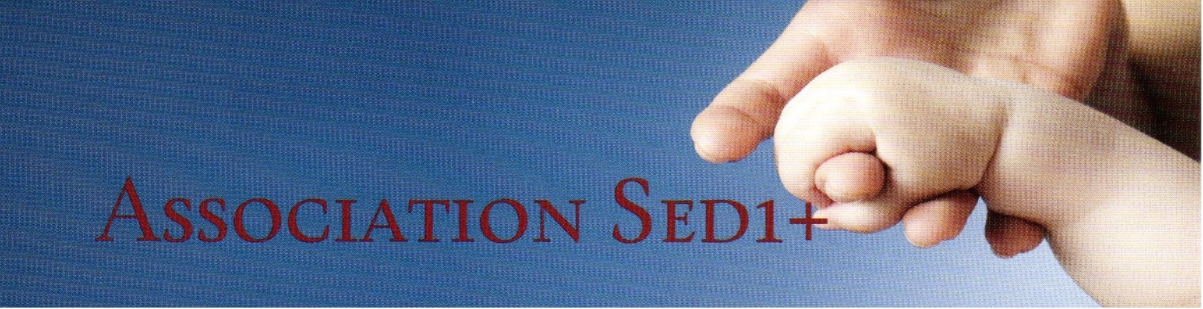 Nous tenons à remercier Karine et le Pôle Vivance de nous accueillir et de nous accompagner  dans cet événement.
* Syndrome d’Ehlers Danlos